Обработка среза горловины окантовочным швом
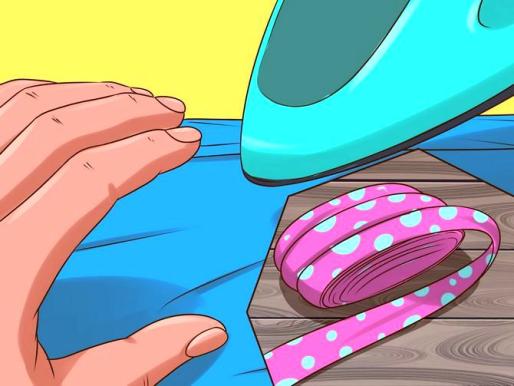 Классификация машинных швов
Виды машинных швов
соединительные
отделочные
краевые
Подгибку с открытым срезом
окантовочные
Подгибку с закрытым срезом
Окантовочный шов
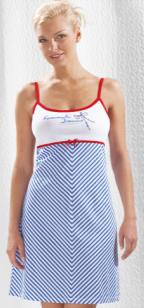 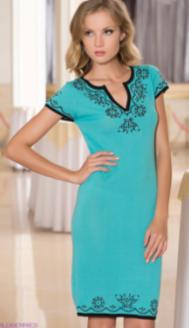 Окантовочные       швы применяют для предохранения срезов деталей от осыпания и для их отделки.
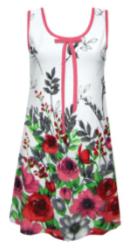 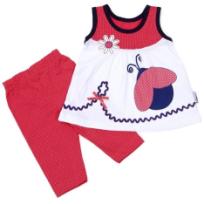 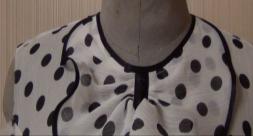 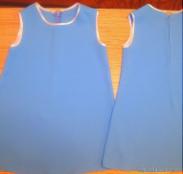 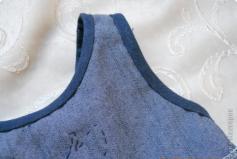 Готовую косую бейку можно купить разных расцветок  в магазине.

  А если бейка необходима из определенного материала или определенного оттенка.
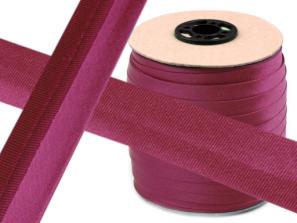 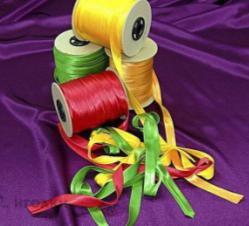 Тогда ее можно
 подготовить самостоятельно!
Положите перед собой кусок ткани так, чтобы долевая нить была строго вертикально, а поперечная — горизонтально.   Проведите по линейке линию под углом примерно 45° к нитям переплетения.
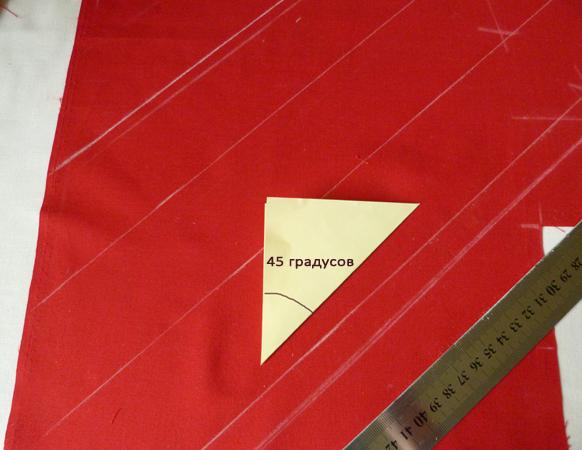 3 см
На расстоянии примерно 3 см проведите еще одну линию, параллельную первой.
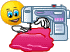 Вырежьте полоску.
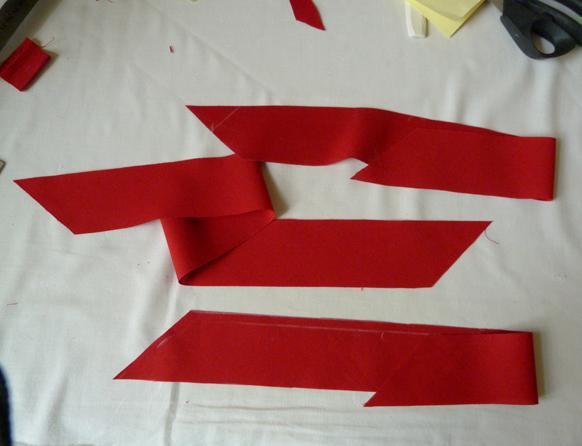 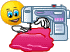 Постарайтесь сделать это ровно!
Скалываем булавками, как следует соединяя углы, прокладываем машинную строчку
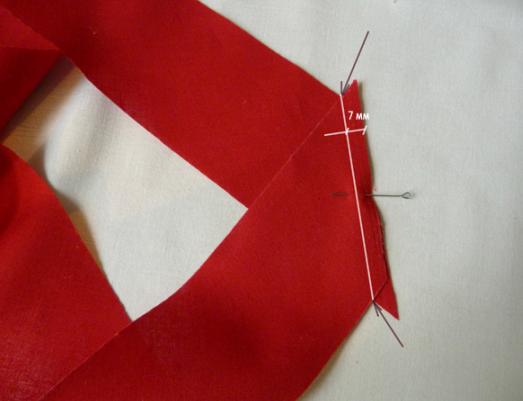 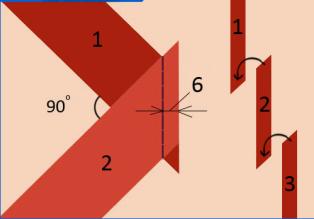 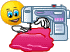 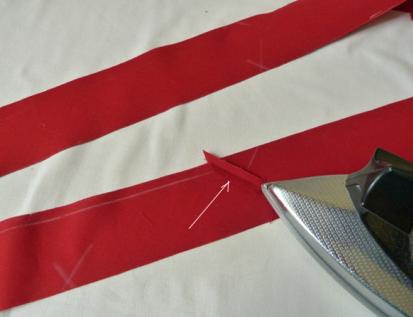 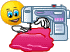 Разутюжить швы стачивания
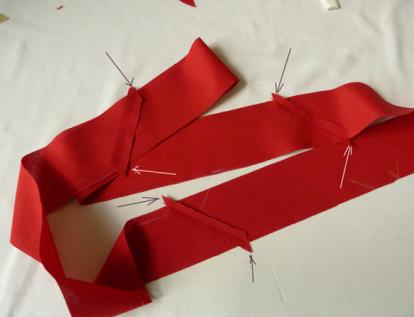 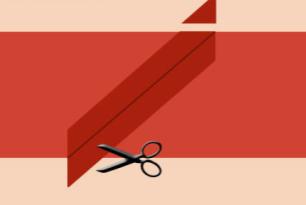 I способ
Косую бейку отгибаем вдоль и приутюживаем.
Край обрабатываемой детали вкладываем между сторонами бейки и примётываем.
Настрачиваем бейку к горловине.
СВН удаляем, бейку приутюживаем.
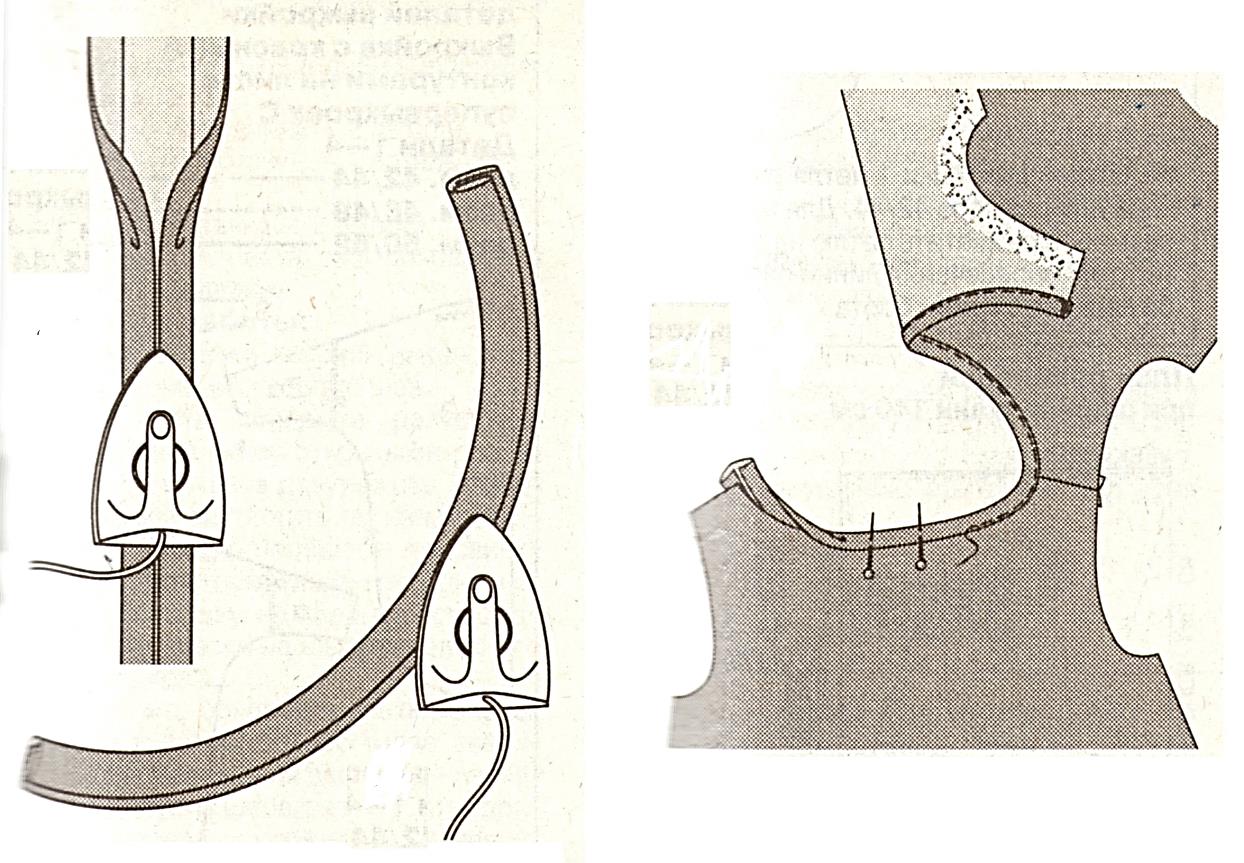 Срез горловины можно обработать окантовочным швом вдвое сложенной косой бейкой.
1. Бейку выкроить шириной 3 см и заутюжить ее вдоль пополам изнаночной стороной внутрь.
2. Приложить косую бейку к лицевой стороне горловины и притачать ее ш.ш. = 5-7 мм. (1)
3. Сгибом косой бейки плотно обогнуть срез и настрочить бейку в шов притачивания (2)
4. СВН удалить, бейку приутюжить.
лицевая сторона
косая бейка
2
1
Обработка боковых срезов
стачным швом взаутюжку
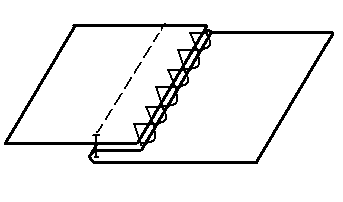 Боковые срезы уравниваем, смётываем и стачиваем на расстоянии 1,5 см.
СВН удаляем, срезы обмётываем швом «зигзаг».
Припуски шва заутюживаем на спинку.
Обработка низа изделия швом вподгибку с закрытым срезом
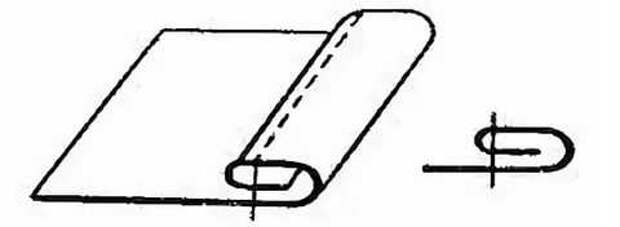 1. Низ изделия подогнуть на изнаночную сторону на 2 раза по 1 см.
2. Заметать и застрочить.
3. СВН удалить, низ приутюжить.